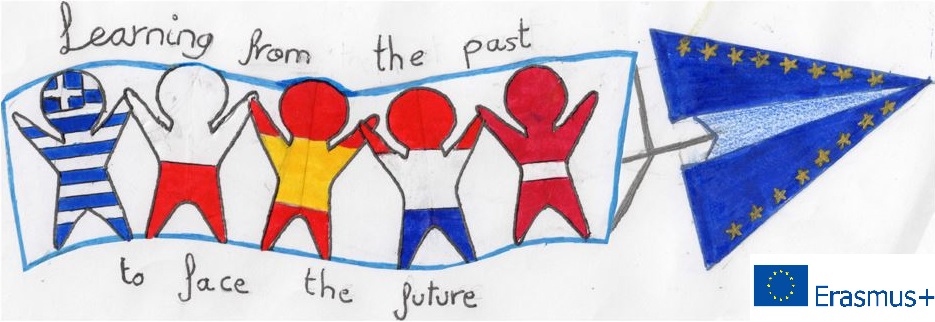 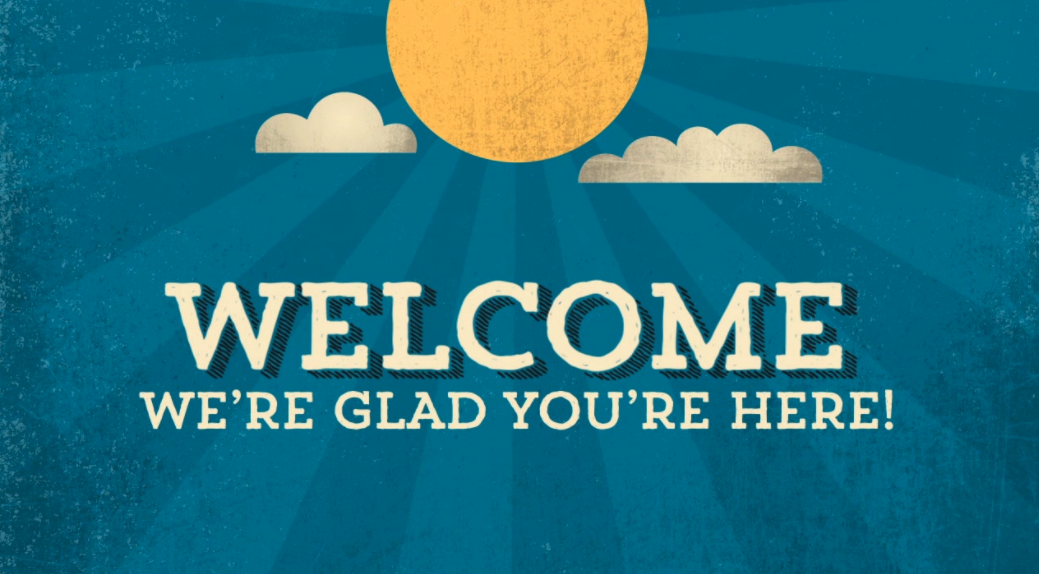 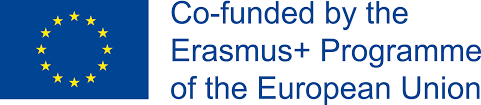 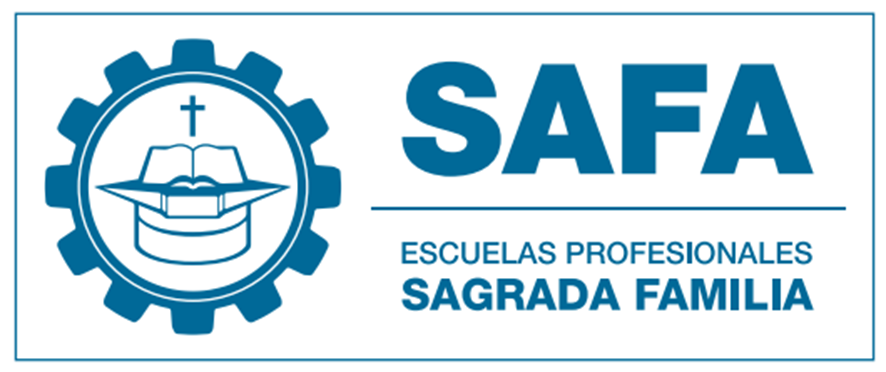 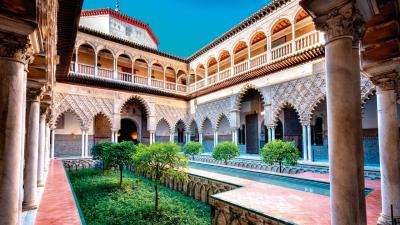 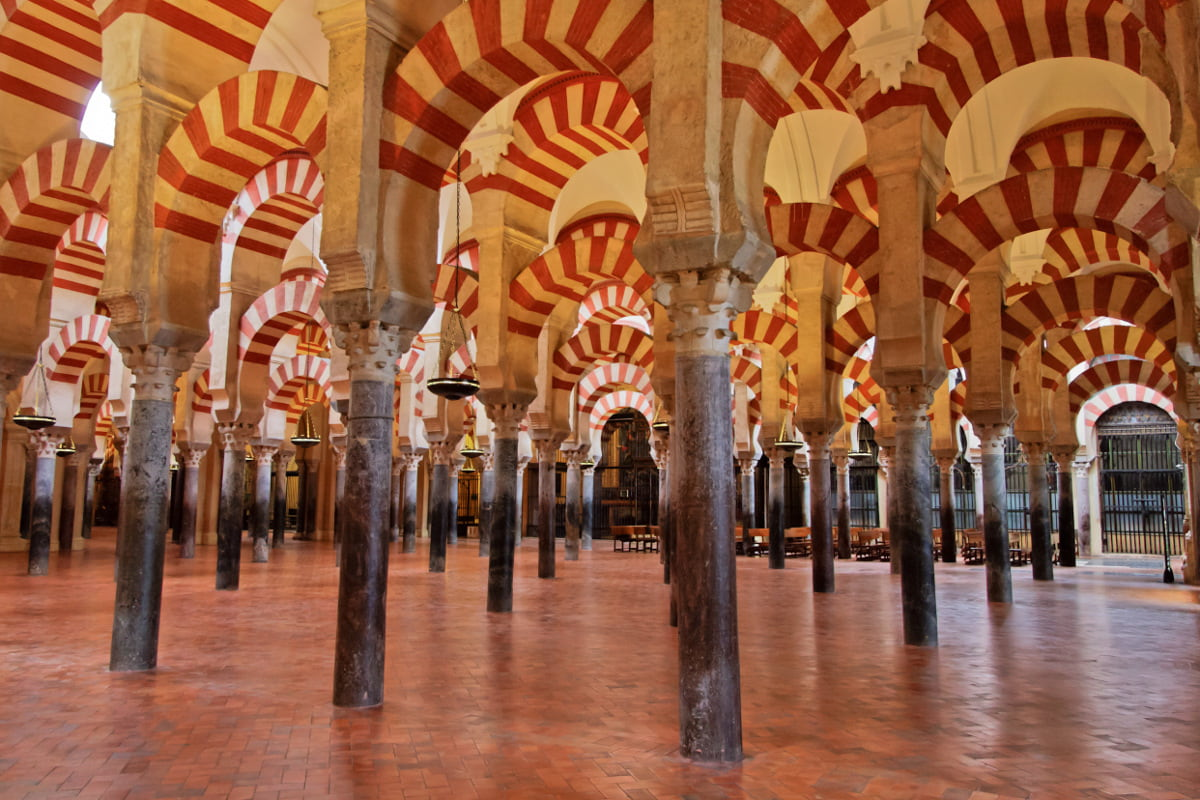 GRANADA, SEVILLA, CÓRDOBA
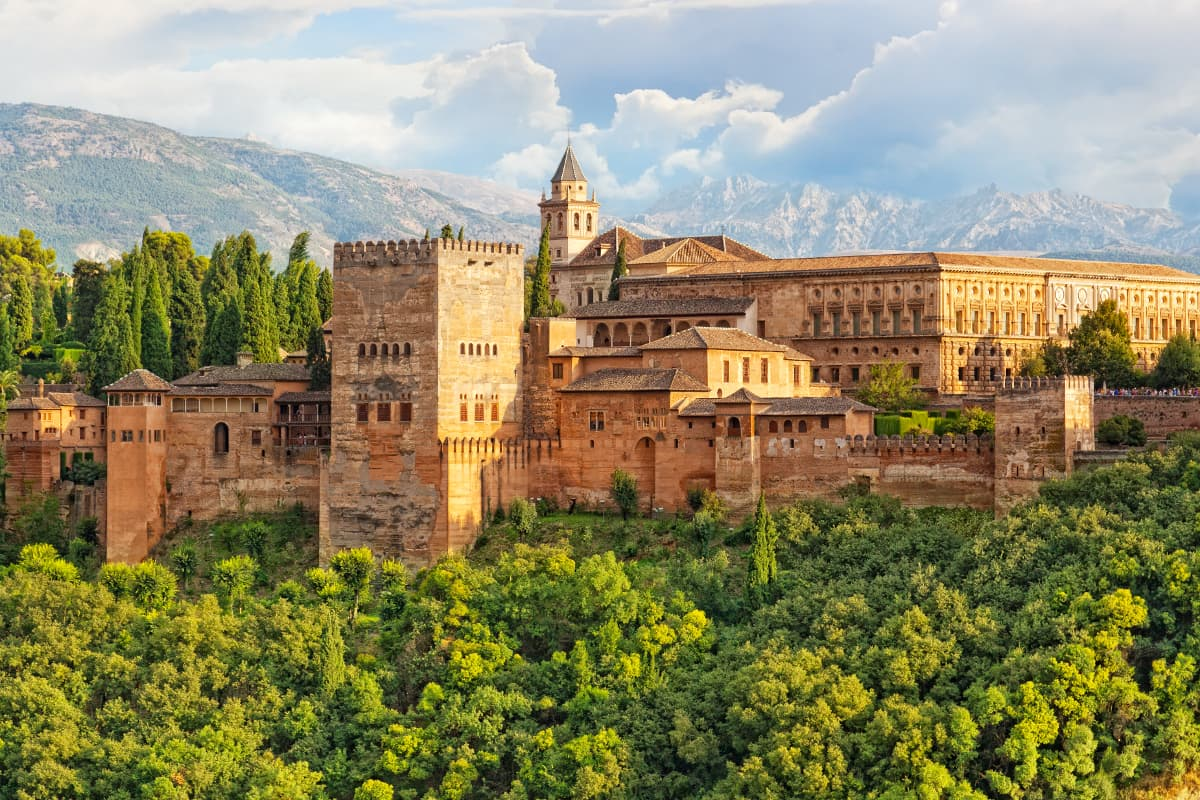 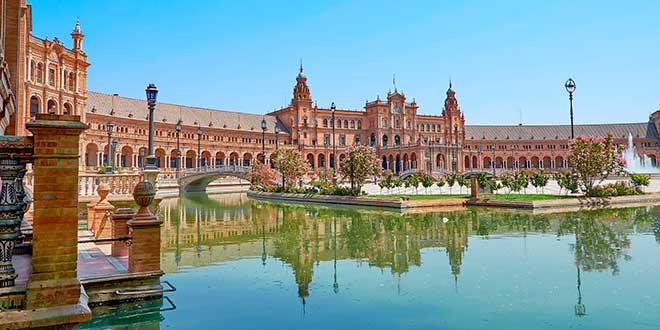 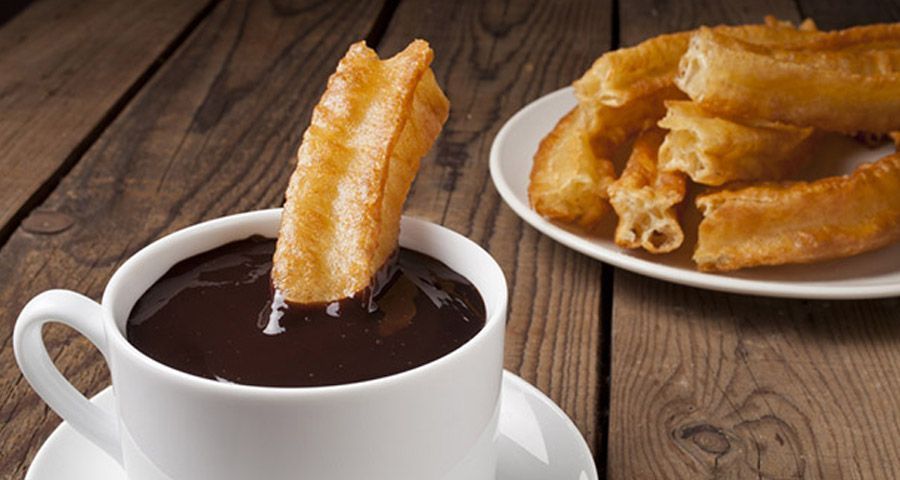 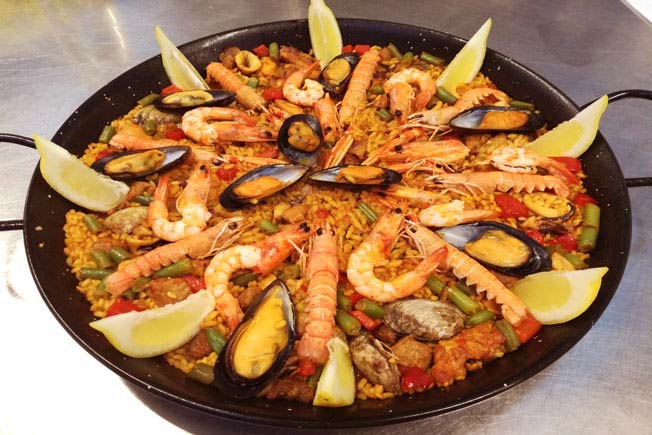 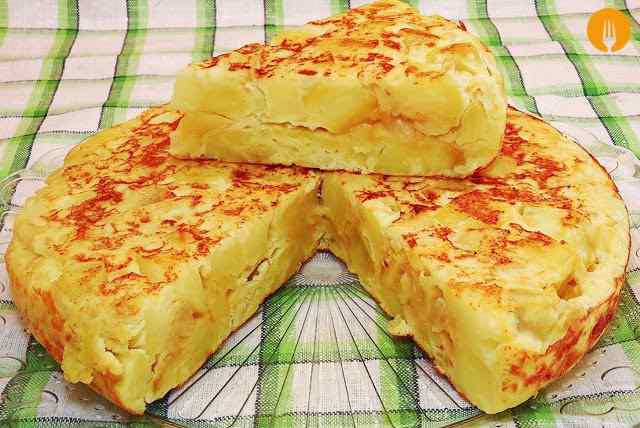 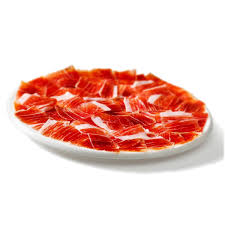 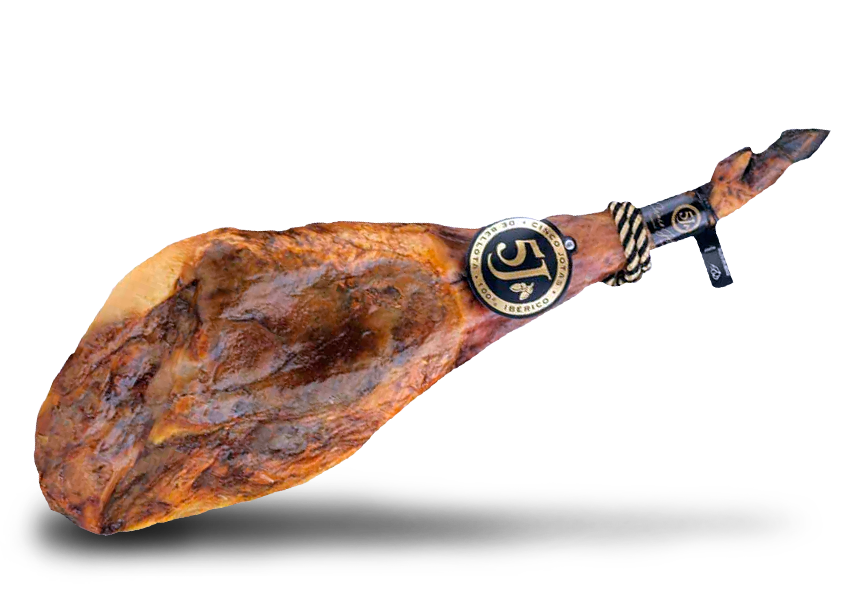 Gastronomy
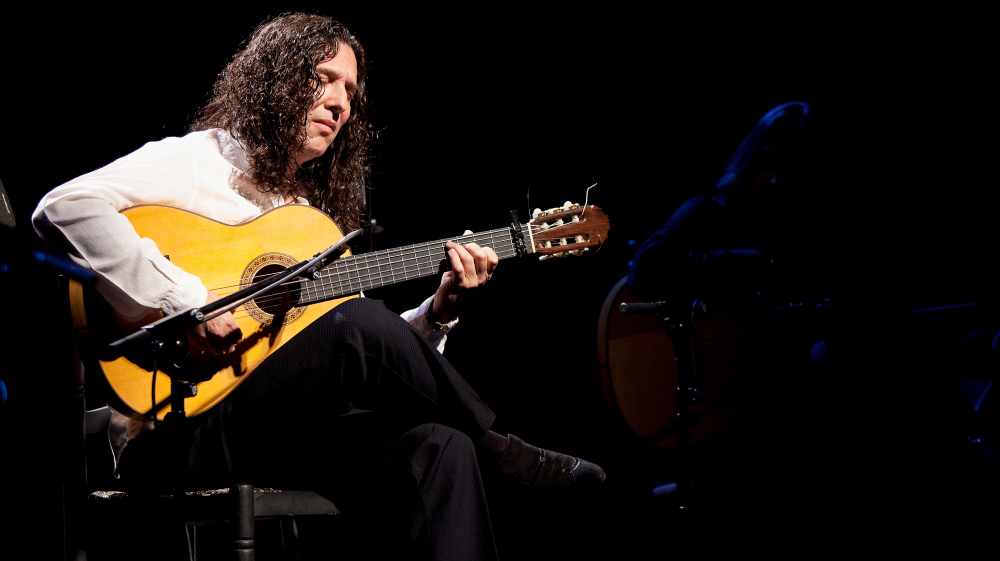 Flamenco
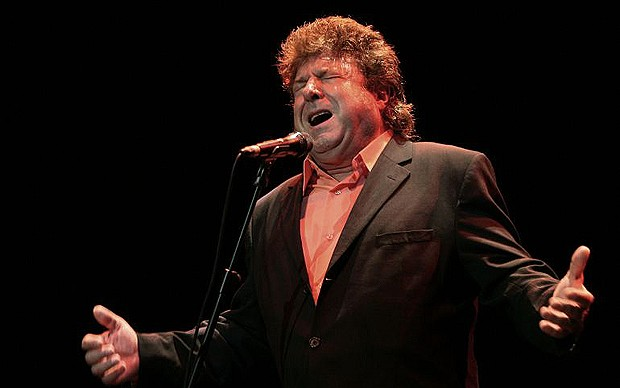 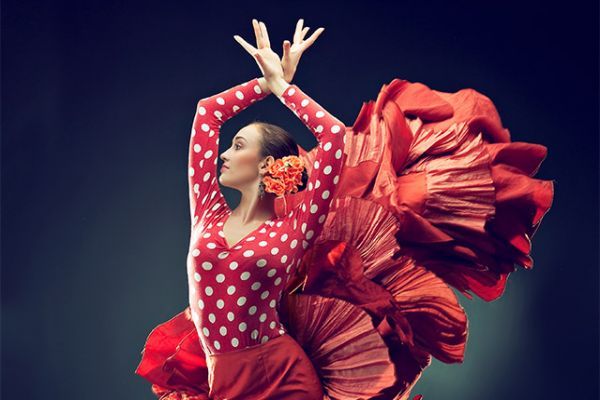 How much do you know about Granada?
kahoot.it